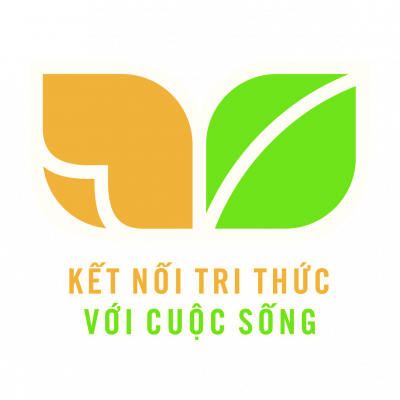 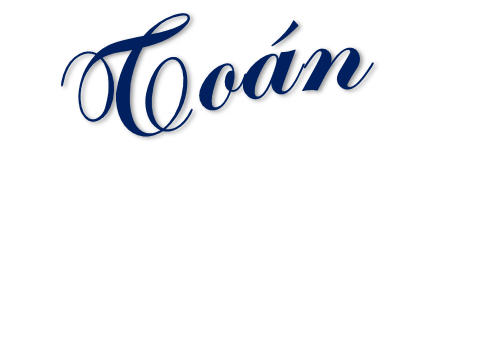 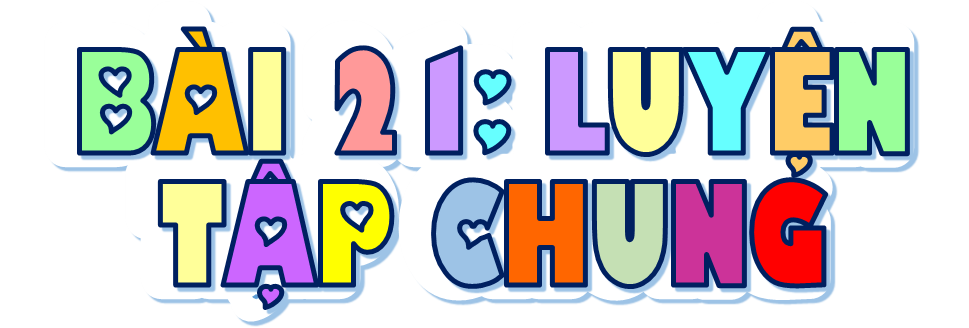 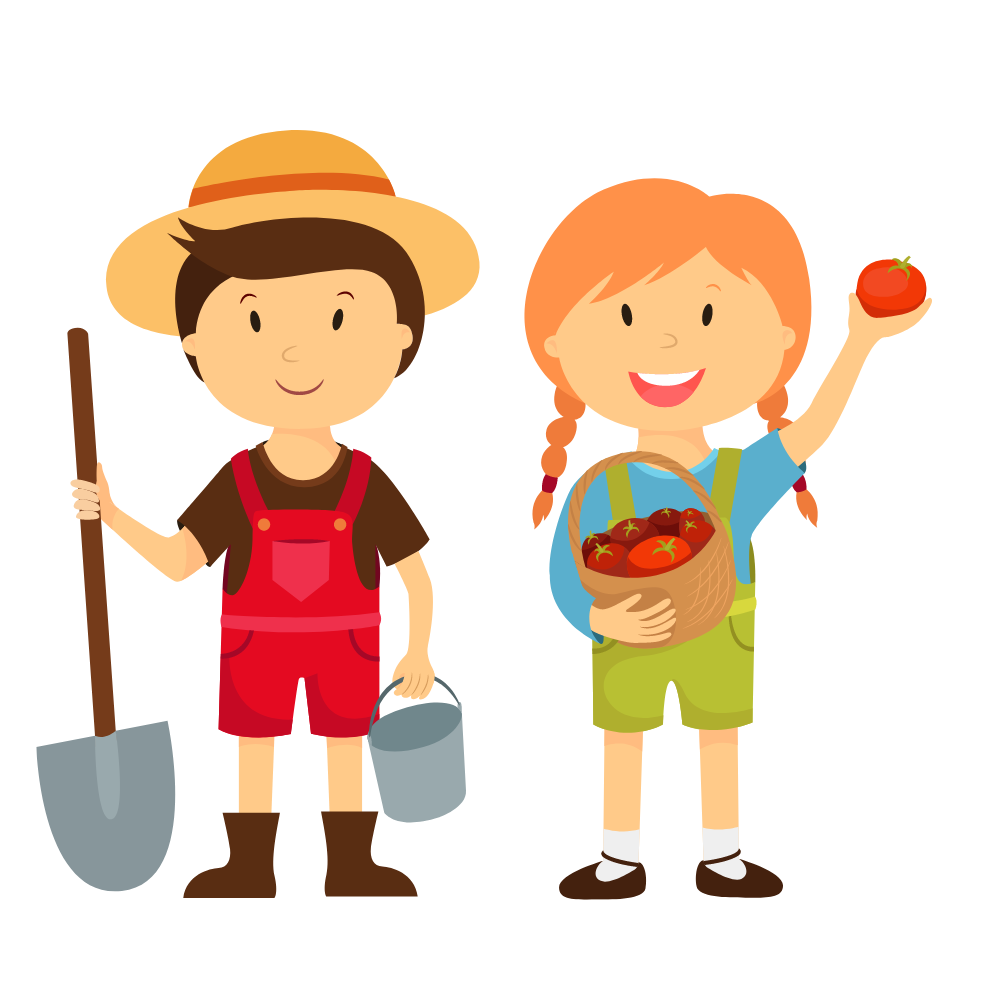 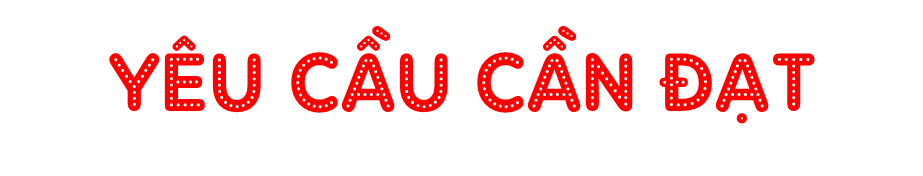 Củng cố, nhận biết các đơn vị đo khối lượng: yến, tạ, tấn; các đơn vị đo diện tích: mi - li - mét vuông, đề - xi - mét vuông, mét vuông; các đơn vị đo thời gian: giây, thế kỉ.
Củng cố thực hiện phép đổi, phép tính cộng, trừ, nhân và chia đối với đơn vị đo khối lượng, diện tích, thời gian.
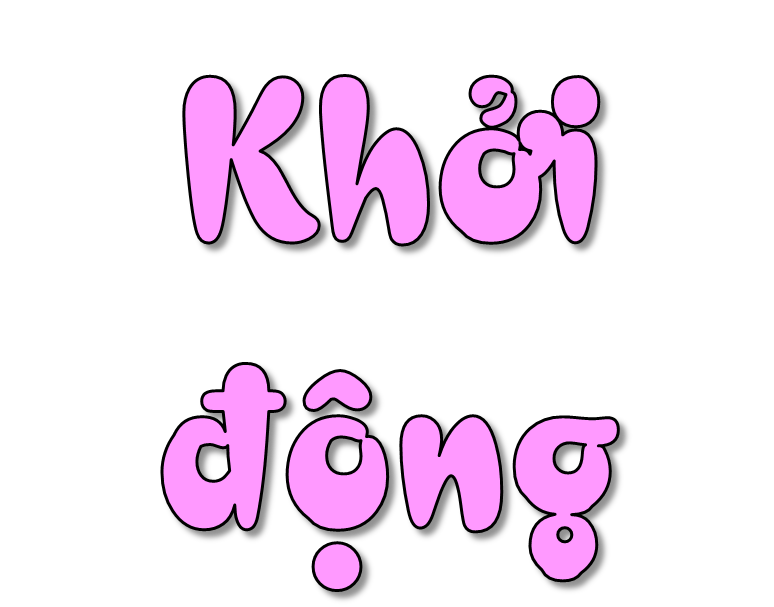 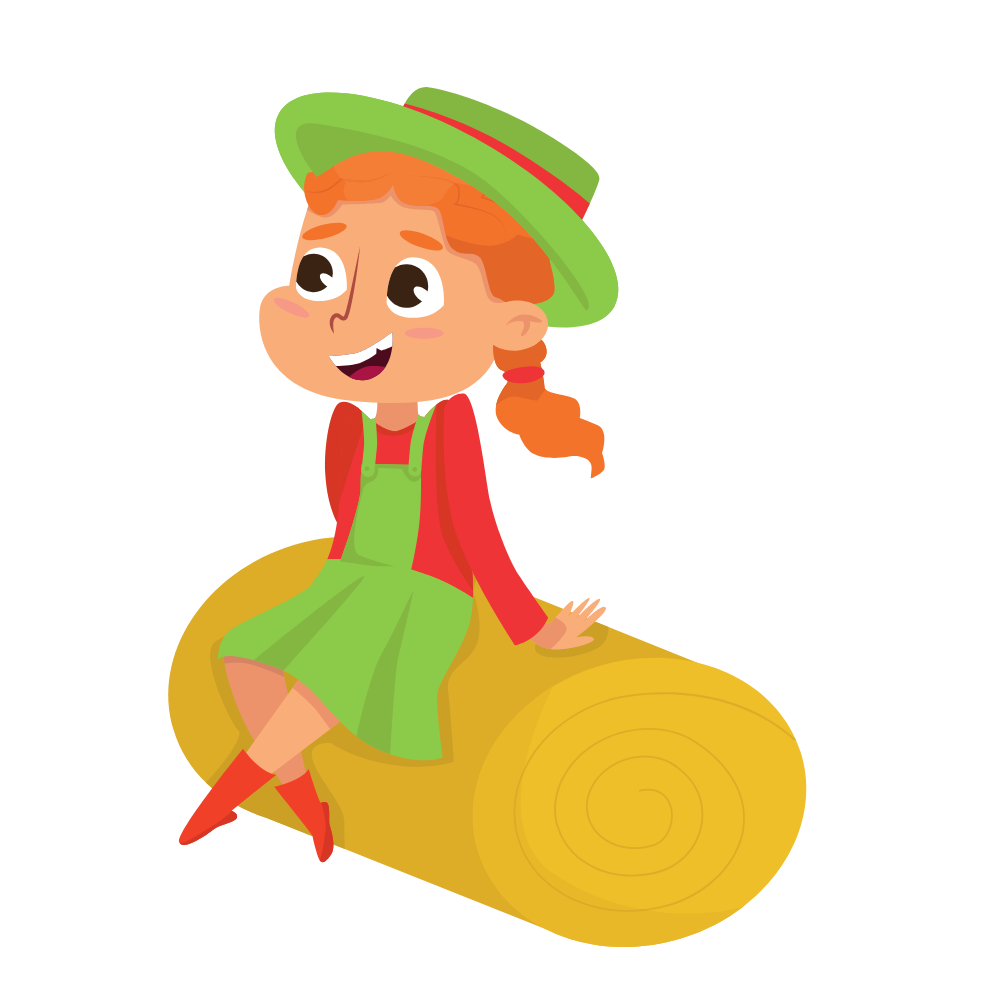 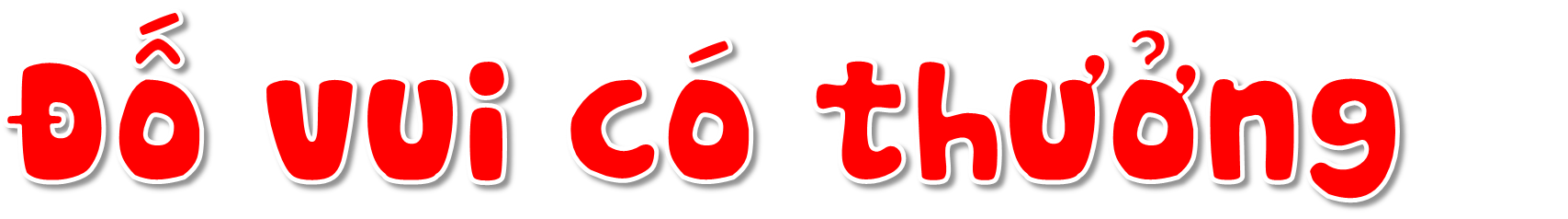 Luật chơi
Quan sát câu hỏi và ghi đáp án vào bảng con.
Trả lời đúng được 1 bông hoa điểm cộng.
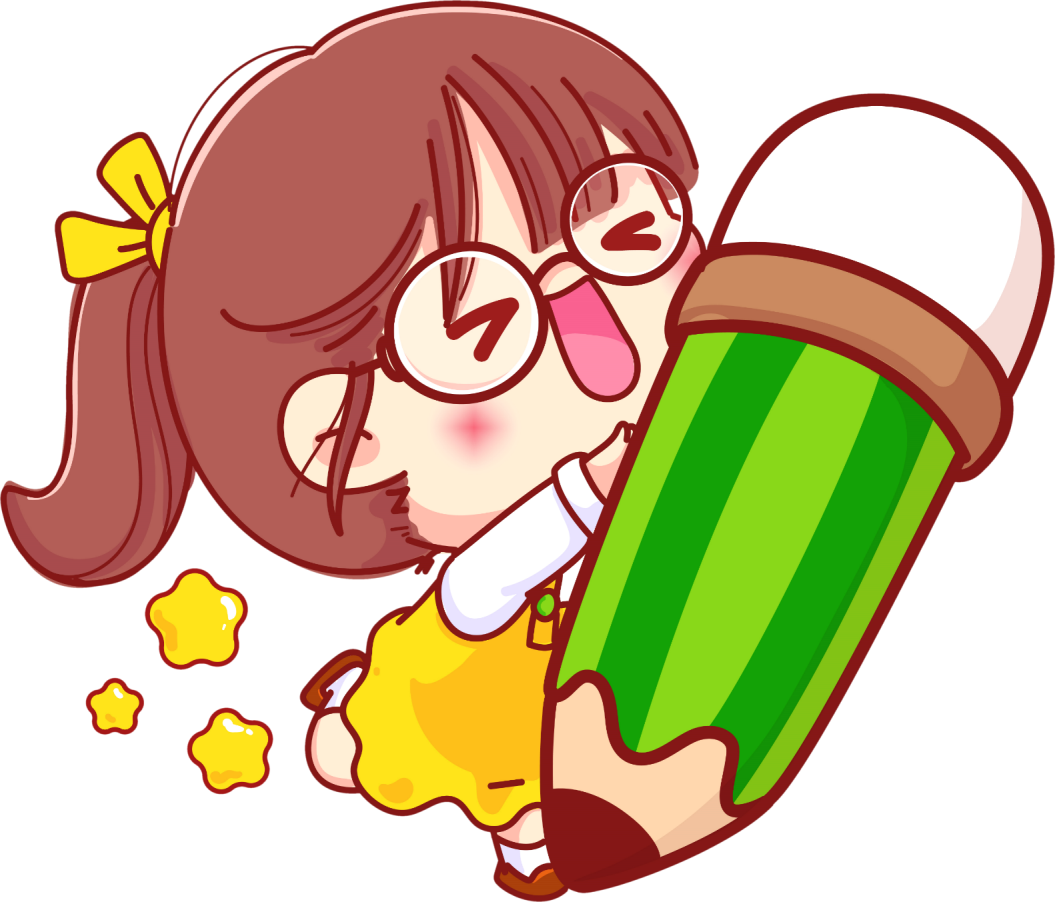 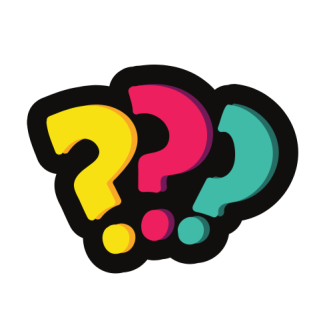 Câu 1: Bác Hồ sinh năm 1890, năm đó thuộc thế kỉ nào?
Thế kỉ XIX
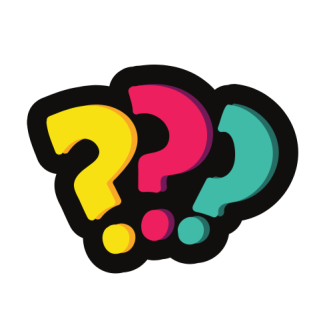 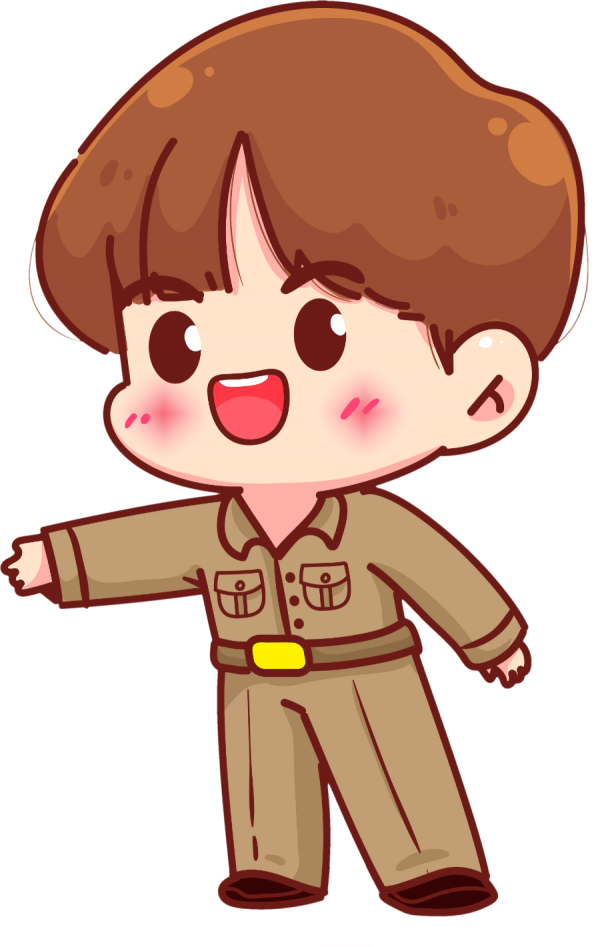 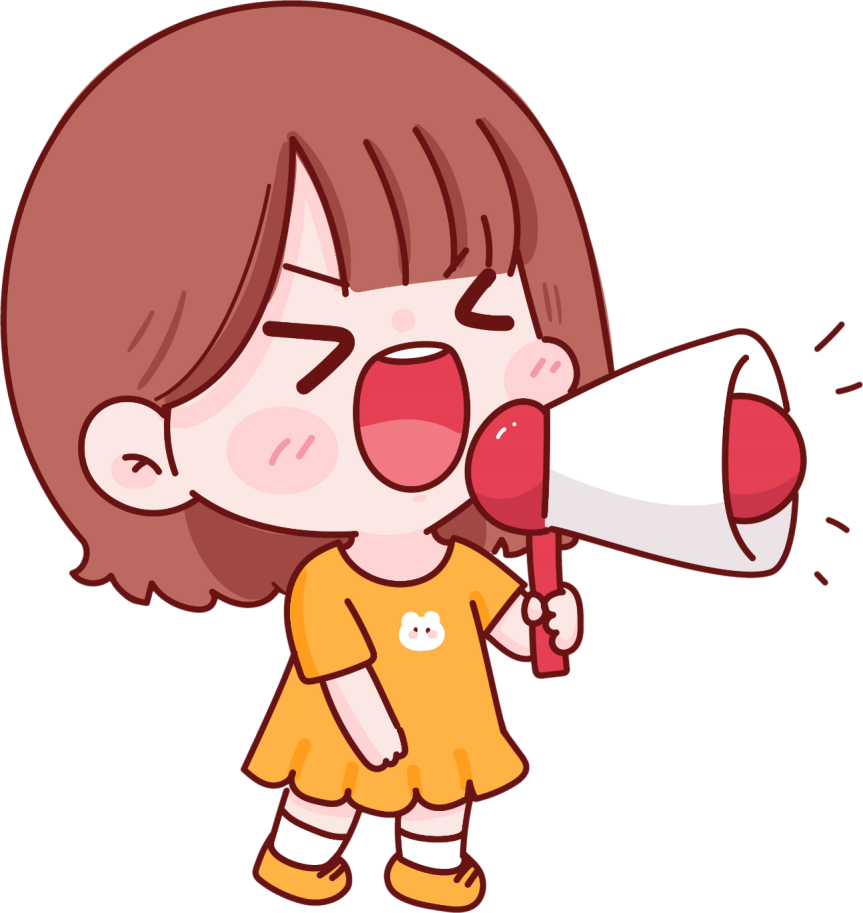 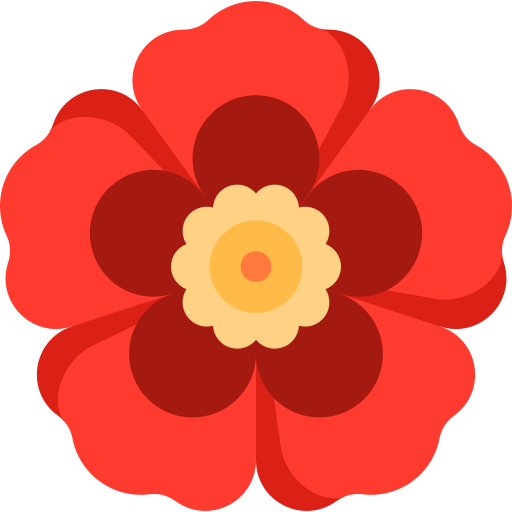 +1
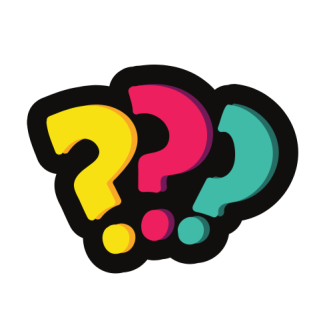 Câu 2: Em sinh năm 2014? Năm đó thuộc thế kỉ nào?
Thế kỉ XXI
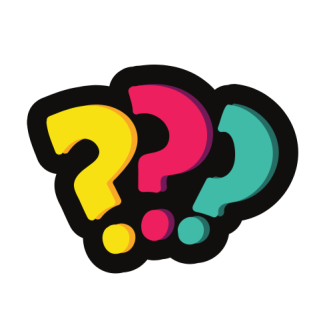 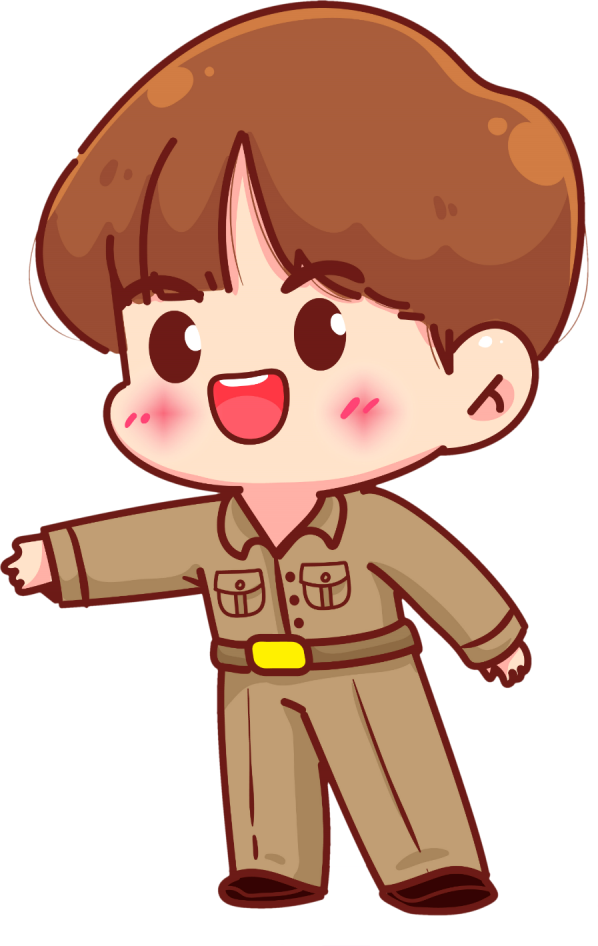 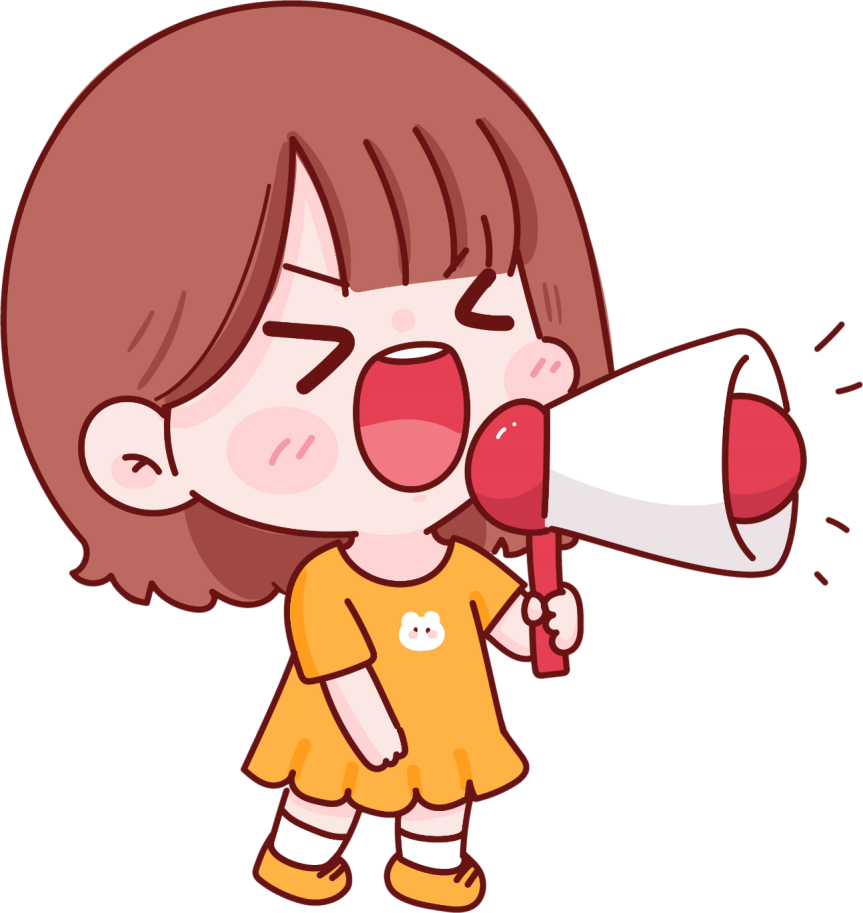 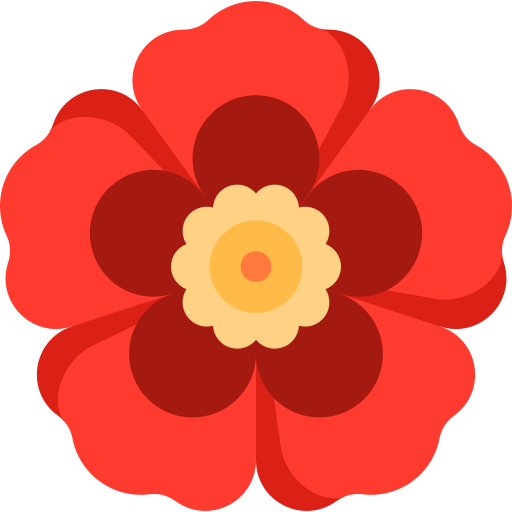 +1
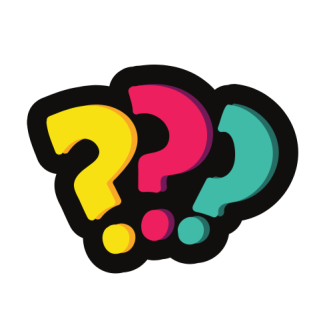 Câu 3: Thế kỉ XX bắt đầu từ năm bao nhiêu?
Năm 1901
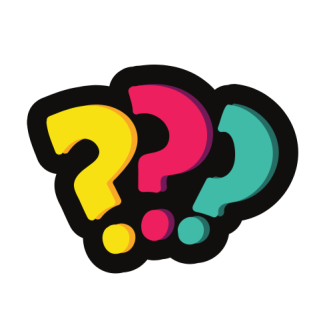 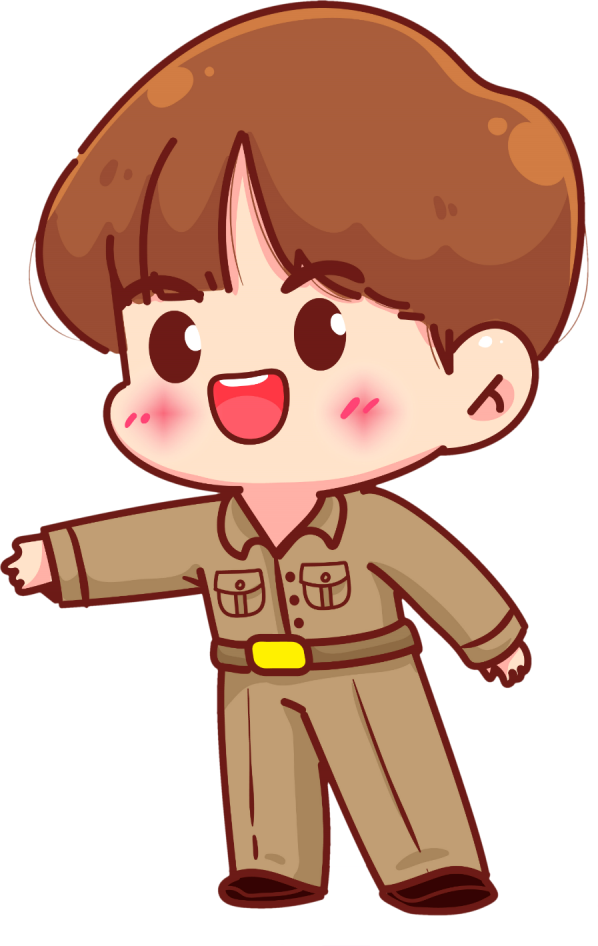 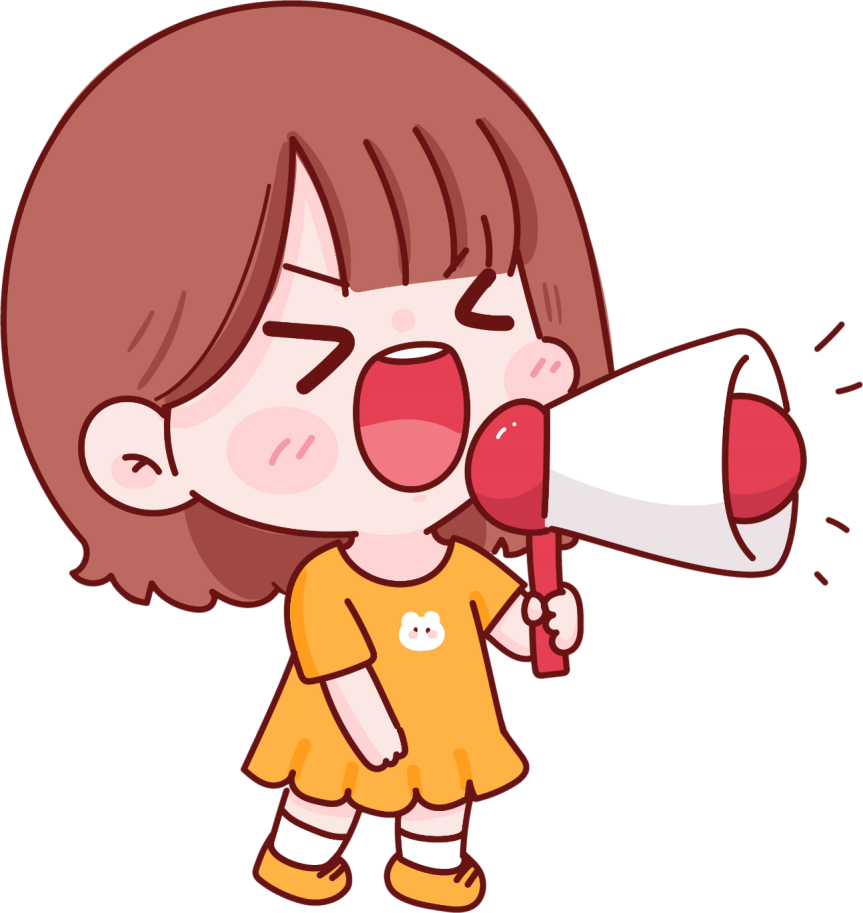 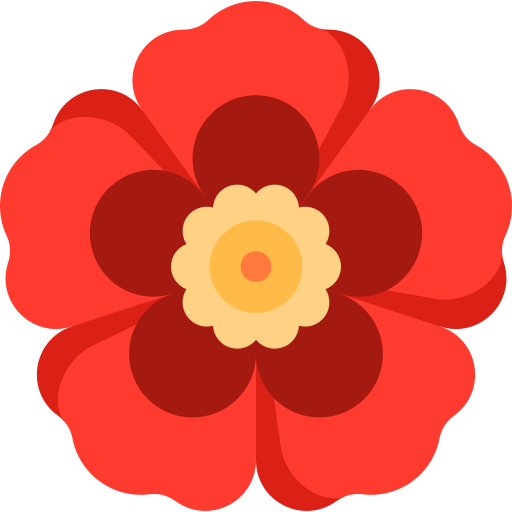 +1
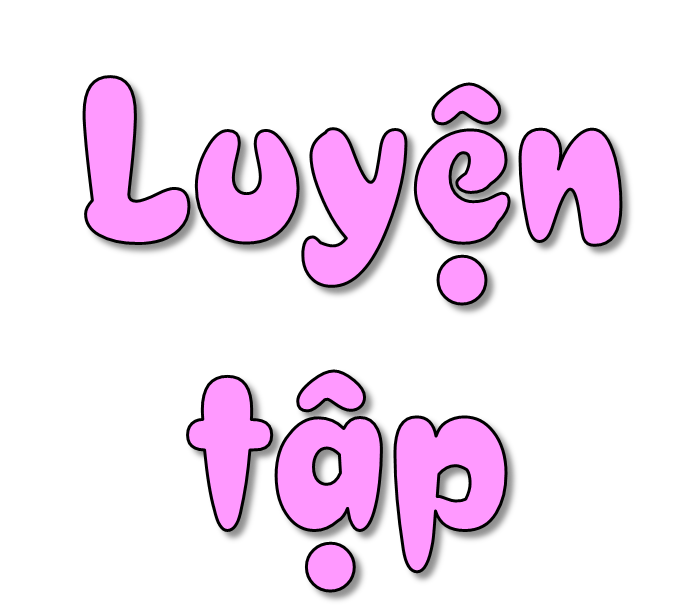 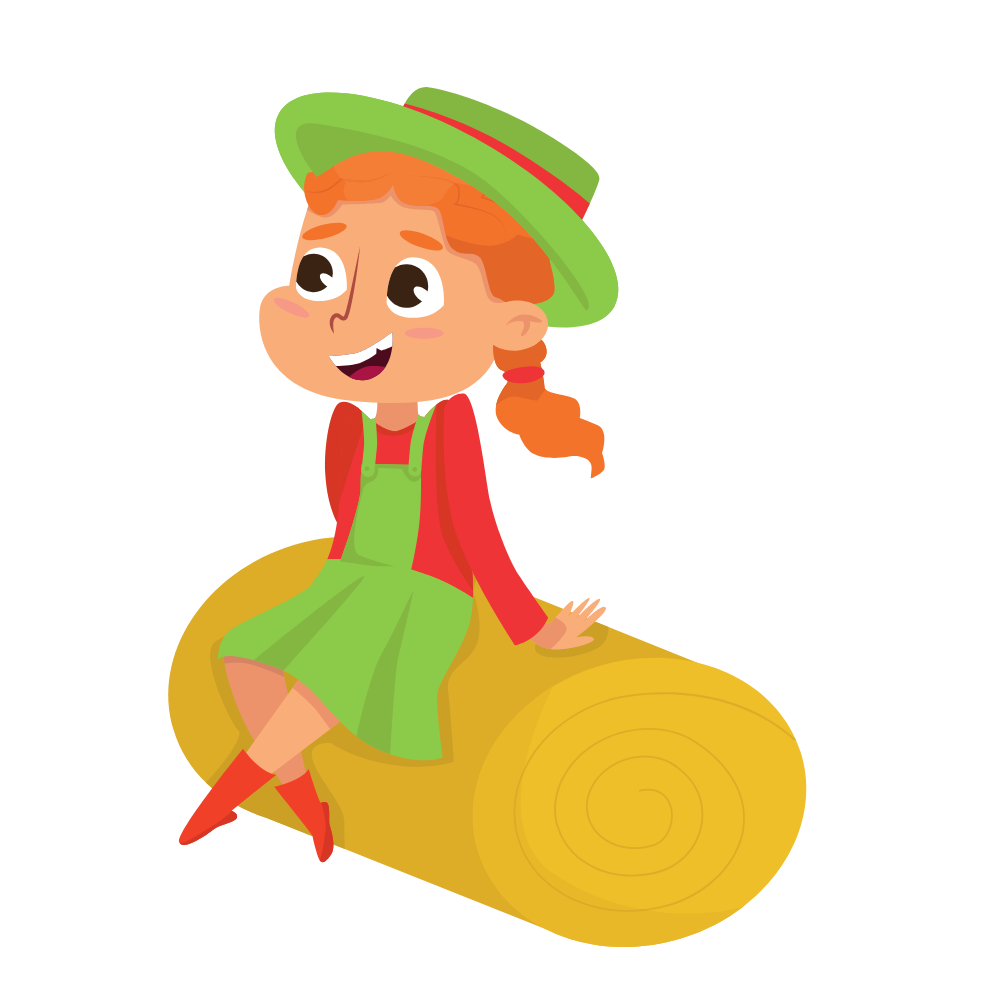 1
Số?
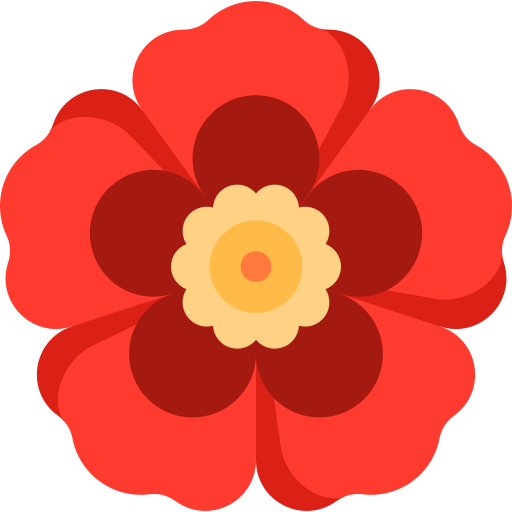 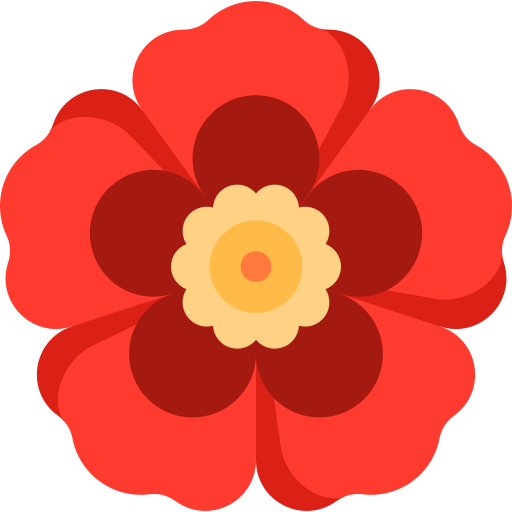 800
2
3
200
300
8
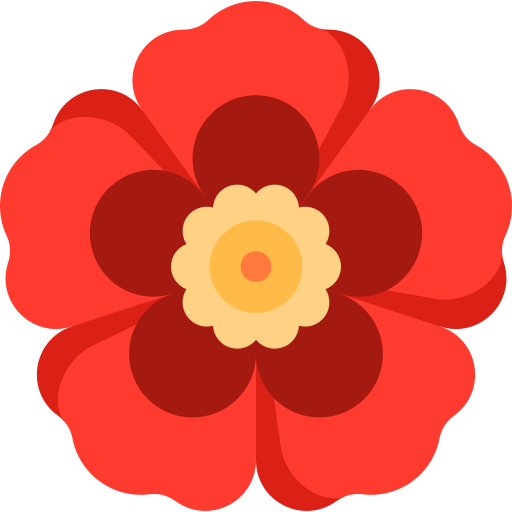 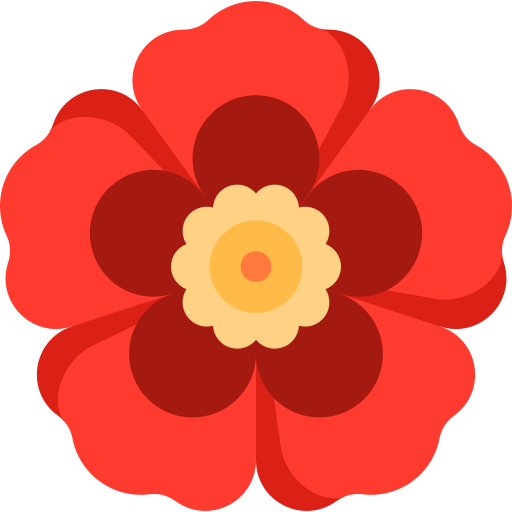 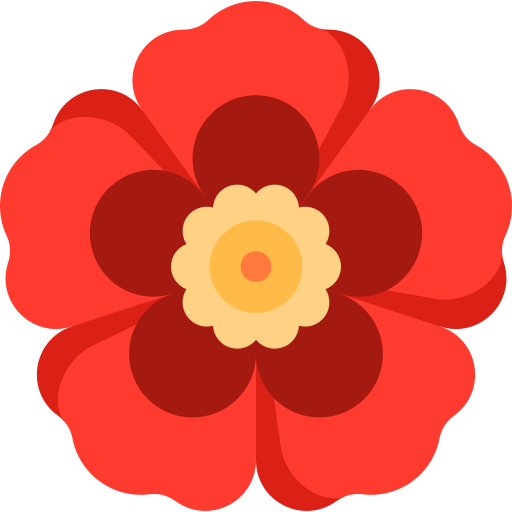 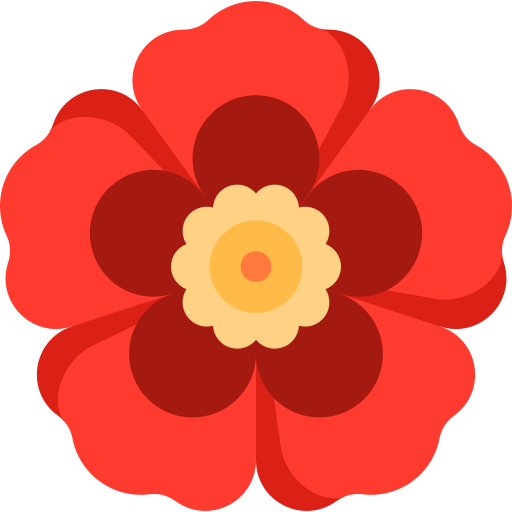 2
Số?
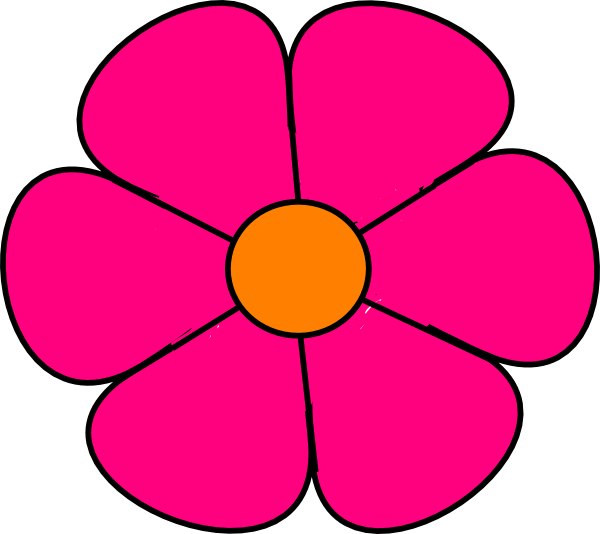 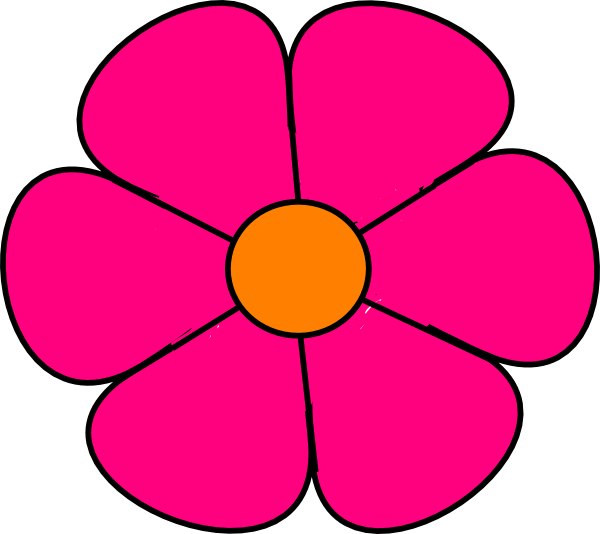 a) 7 yến 3 kg =              kg
2 yến 5 kg =           kg
b) 4 tạ 15 kg =             kg
c) 5 tấn =             yến
3 tạ 3 yến =             yến
1 tấn 89 kg =               kg
33
1 089
25
415
73
500
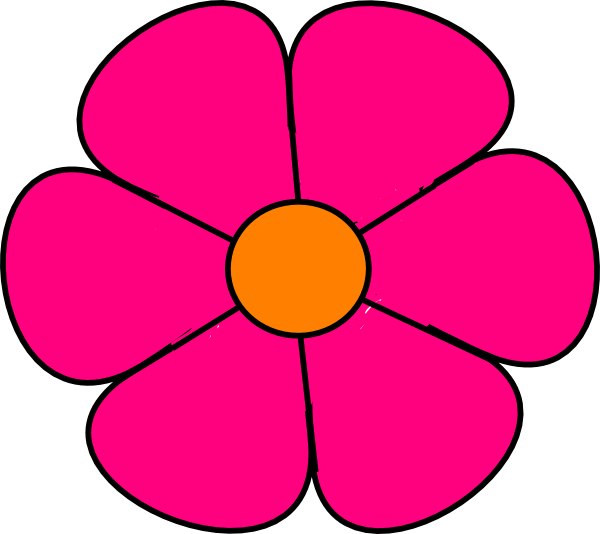 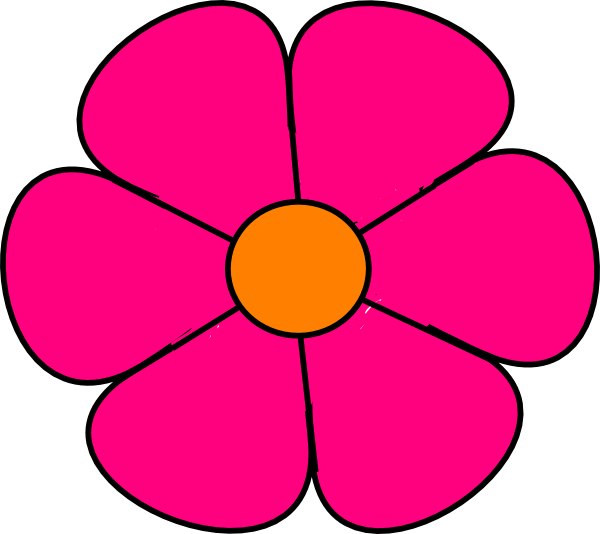 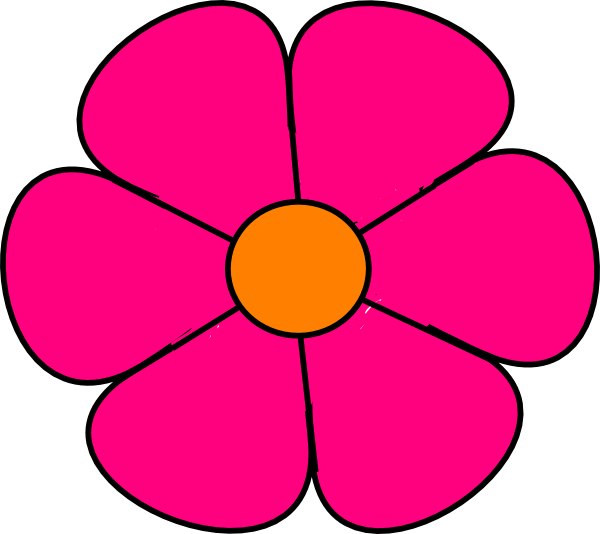 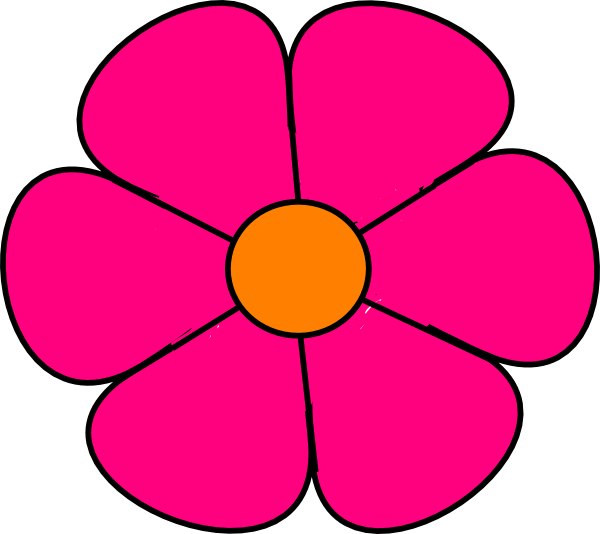 3
Số?
Thửa ruộng của chú Năm có dạng hình chữ nhật với diện tích 4 000 m2. Chú Năm chia thành 4 phần đều nhau như hình vẽ.
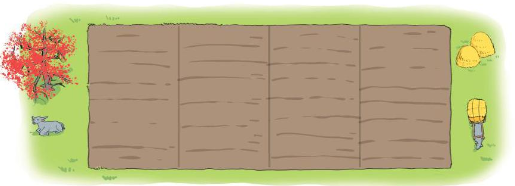 ?
a) Diện tích mỗi phần là         m2
b) Cứ mỗi 1 000 m2, chú Năm thu hoạch được khoảng 7 tạ thóc. Như vậy chú Năm thu hoạch được tất cả          tạ thóc.
?
3
Số?
Thửa ruộng của chú Năm có dạng hình chữ nhật với diện tích 4 000 m2. Chú Năm chia thành 4 phần đều nhau như hình vẽ.
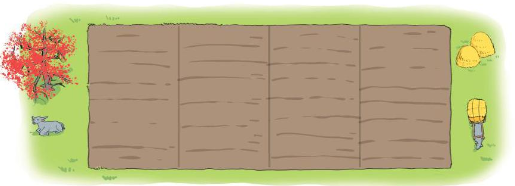 ?
a) Diện tích mỗi phần là         m2
a. Diện tích mỗi phần của thửa ruộng là: 
4000 : 4 = 1000 (m2)
Thửa ruộng của chú Năm có dạng hình chữ nhật với diện tích 4 000 m2. Chú Năm chia thành 4 phần đều nhau như hình vẽ.
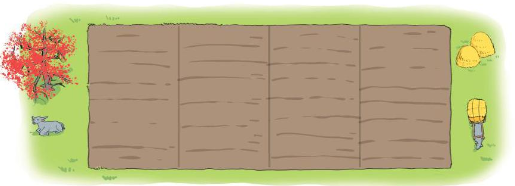 b) Cứ mỗi 1 000 m2, chú Năm thu hoạch được khoảng 7 tạ thóc. Như vậy chú Năm thu hoạch được tất cả          tạ thóc.
b. Cứ mỗi 1000 m2, chú Năm thu được khoảng 7 tạ thóc, vậy chú Năm thu được tất cả số tạ thóc là:
                 4000 x 7 = 28 000 (tạ thóc)
                                    Đáp số: a. 1000 m2
                                                           b. 28 000 tạ thóc
?
Nam chạy một vòng quanh sân hết 2 phút 30 giây. Hỏi nếu cứ chạy như thế đúng hai vòng thì Nam chạy hết bao nhiêu giây?
4
Bài giải:
Đổi: 2 phút 30 giây = 150 giây
   Thời gian Nam chạy hết hai vòng như thế  là:
          150 x 2 = 300 (giây)
                       Đáp số: 300 giây
5
Chọn cân nặng thích hợp với mỗi đồ vật.
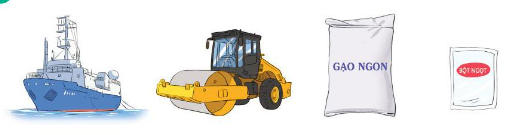 50 tạ
5 yến
500 g
5 000 tấn
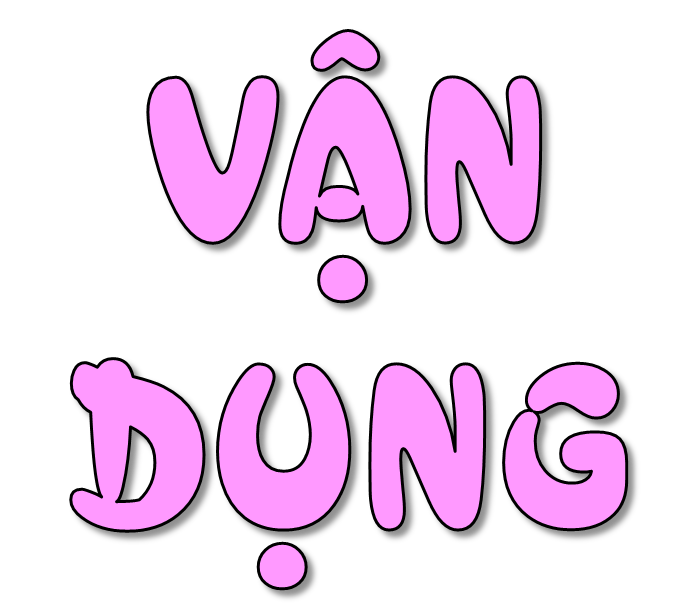 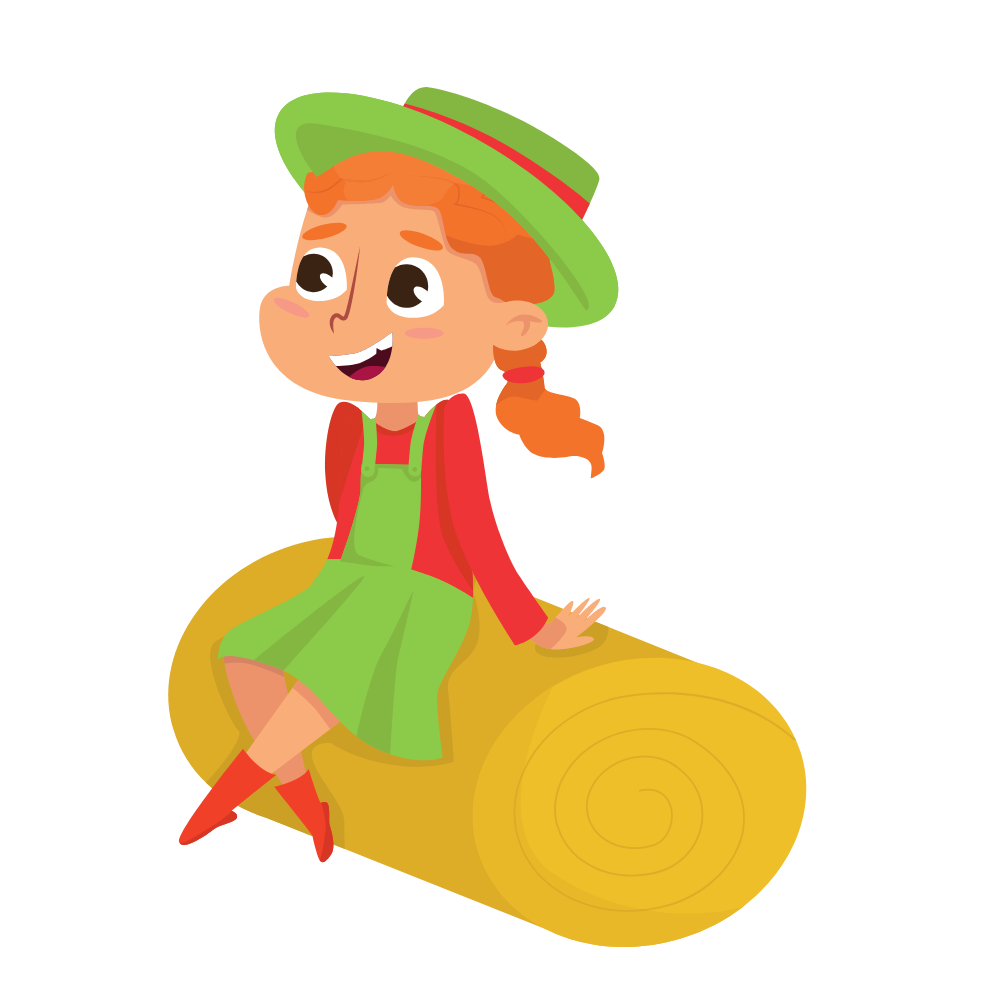 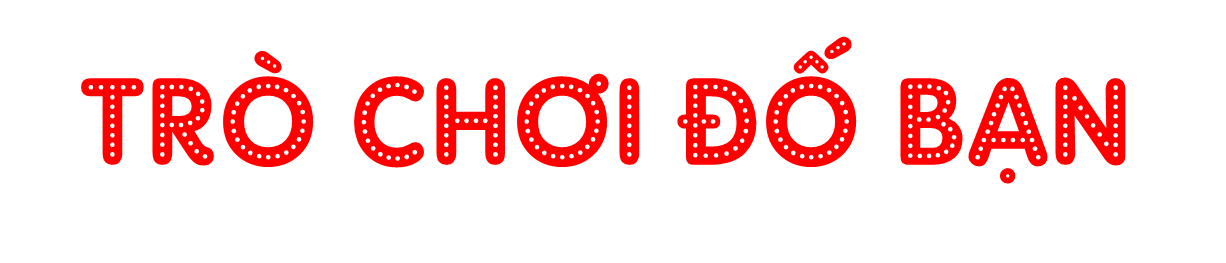 Luật chơi
Ví dụ: HS 1: 6 m2=..?.. dm2, sau đó đố 1 HS khác bất kì, HS 2 trả lời đúng sẽ được quyền đố HS khác.
Ai đúng sẽ được tuyên dương.
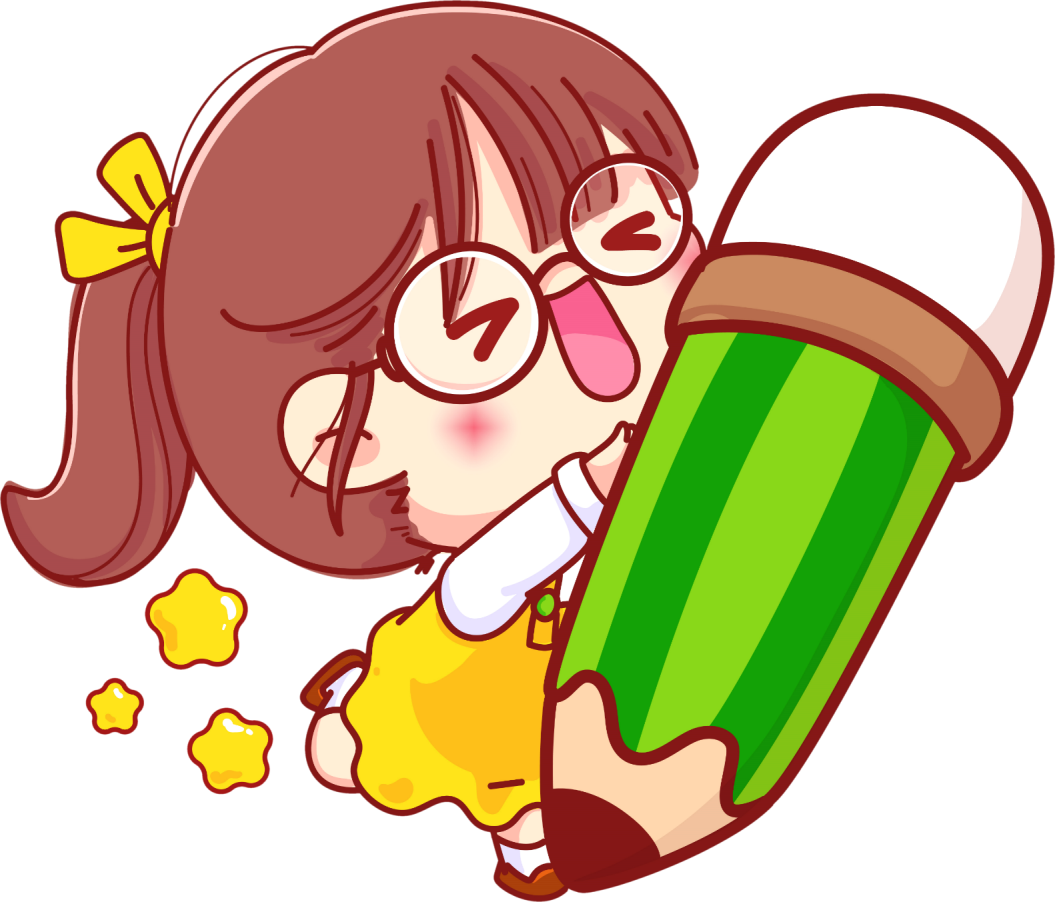 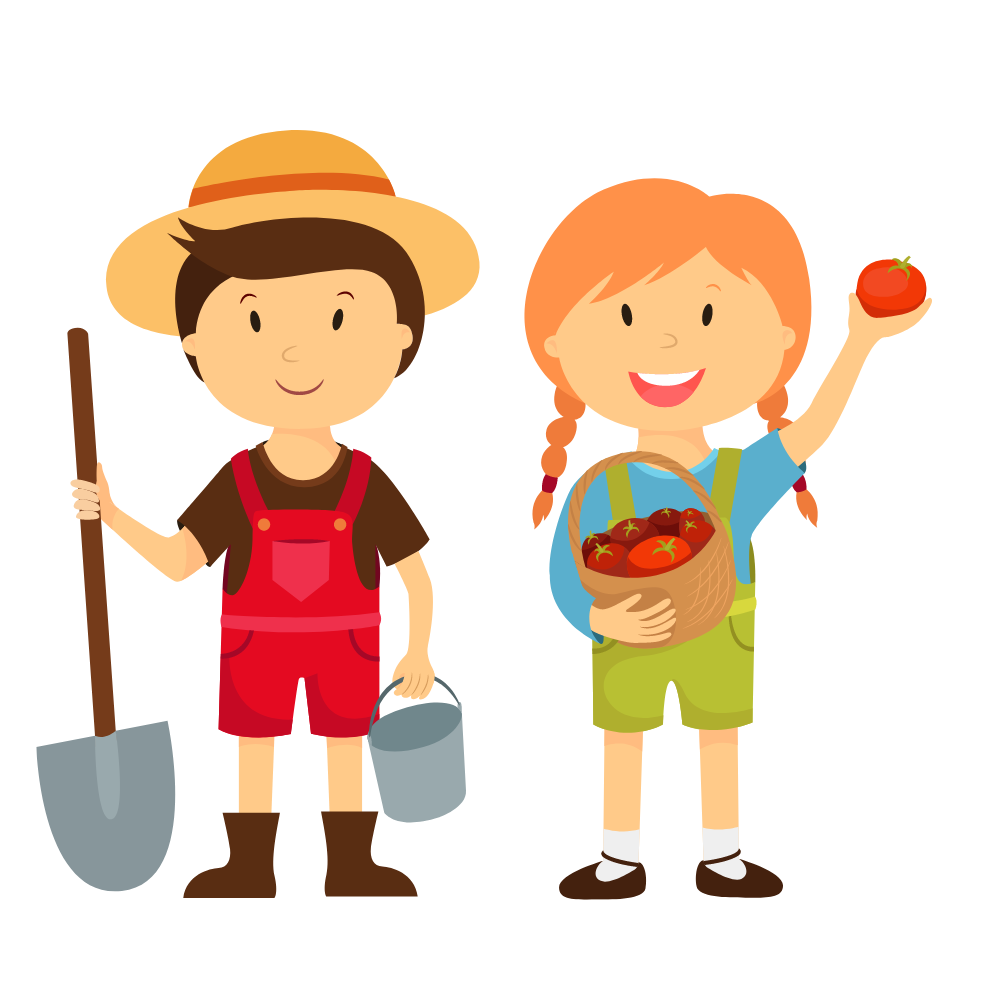 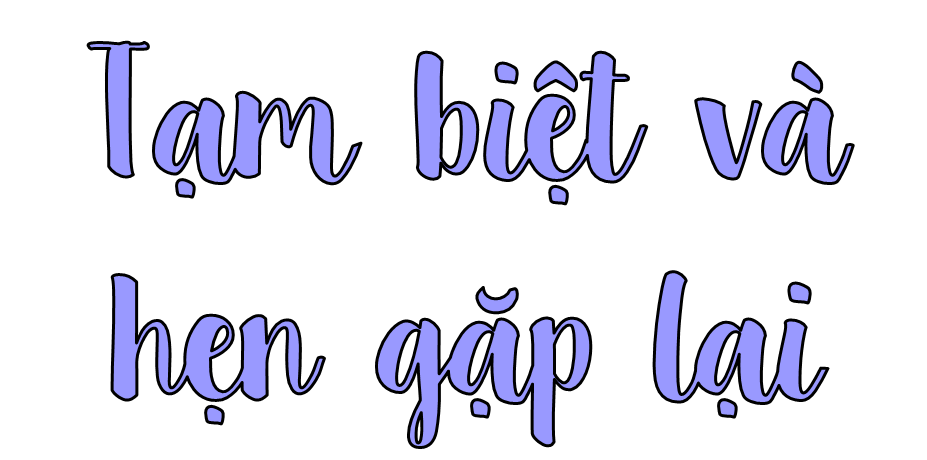